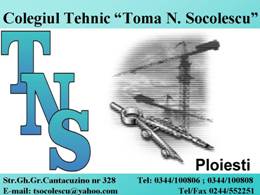 Pros & Cons Video Games
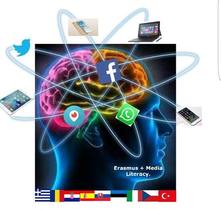 Video games are a unique form of entertainment because they encourage players to become a part of the game's script. Although video games have been available for more than 30 years, today's sophisticated video games require players to pay constant attention to the game. Players engage on deeper level—physically and emotionally—than people do when watching a movie or TV.
This popular form of media has both positive and negative effects on children.
The Impact of Video Games
It Improves The Cognitive Functions
 Hand And Eye Coordination
Quick Thinking And Accuracy
Improve Child’s Decision Making Skills
Encourages Teamwork
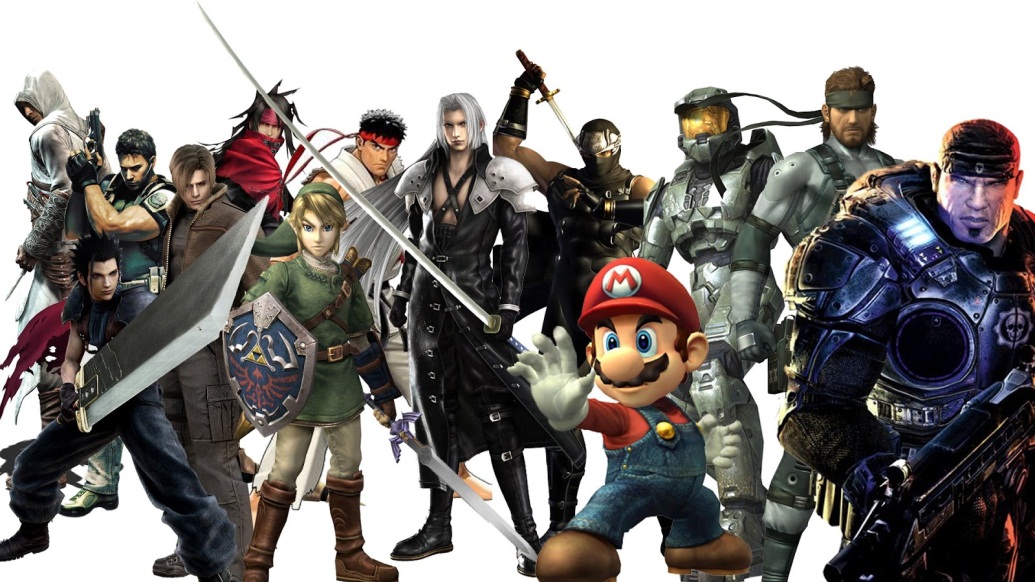 Positive Effects Of Video Games On Teenagers
Increases Aggressive Behavior
Social Isolation
Teaches Wrong Values
Poor Academic Performance
Adverse Effects On Health
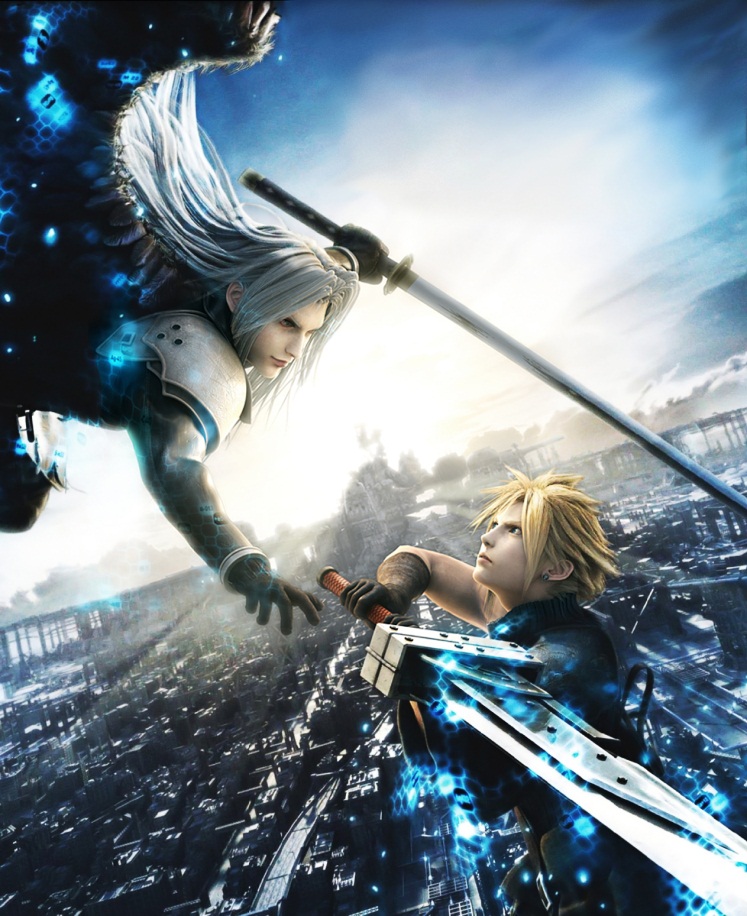 Negative Effects Of Video Games On Teenagers
Preoccupation
Play In Secret
Aggression
Lack Of Control
Neglecting Other Areas
Misuse Of Money
Defensiveness
Symptoms Of Video Game Addiction
Know the rating of the video games your child plays .
Do not install video game equipment in your child's bedroom.
Set limits on how often and how long your child is allowed to play video games.
Monitor all of your child's media consumption—video games, television, movies, and the Internet.
Supervise your child's Internet use—there are now many "video games" available for playing online.
Take the time to discuss with your children the games they are playing or other media they are watching. Ask your children how they feel about what they observe in these video games, television programs or movies. This is an opportunity to share your feelings and grow closer with your child.
Share with other parents information about certain games or ideas for helping each other in parenting
Tips on Managing Teen Media Consumption
Thank You!